Morning challenge
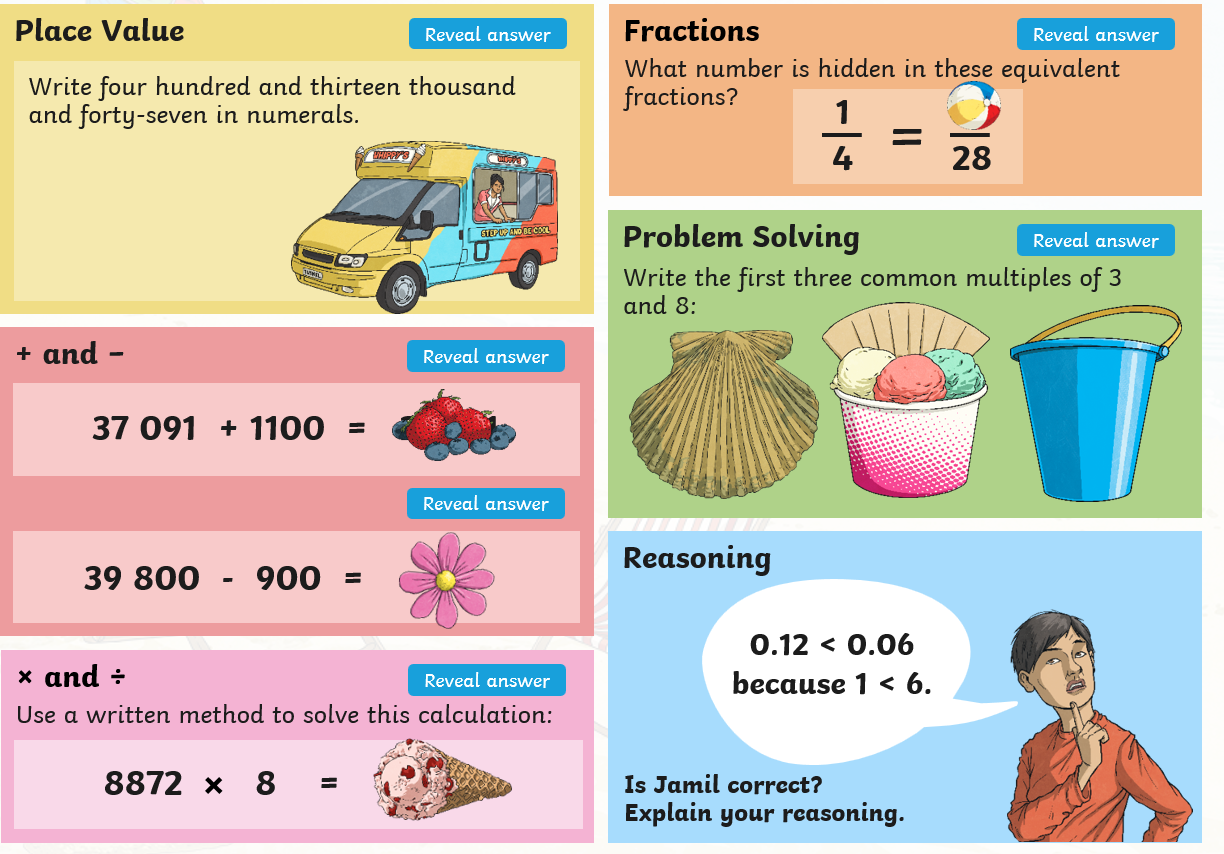 Tuesday 13th MayTBAT: Understand the difference between prepositions and subordinating conjunctions.
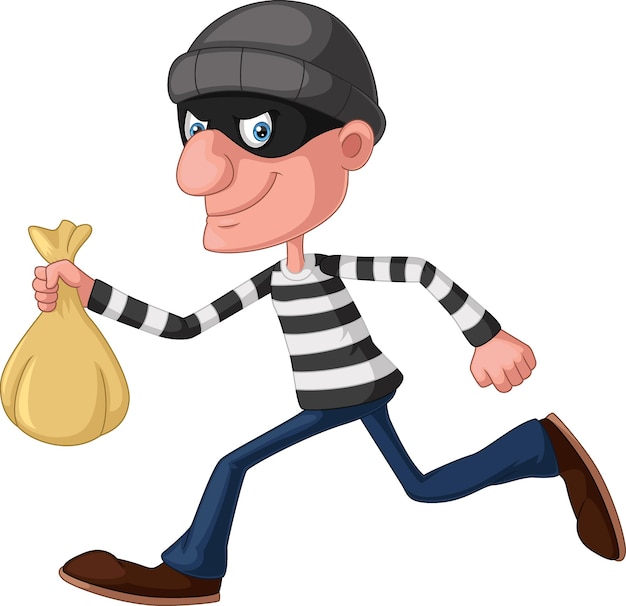 Spelling thief – ere words
Sp_e_e                               I_terf_reA_he_e                               At_osph_r_
What Are Prepositions?
Prepositions are very important parts of a sentence that indicate location.

Prepositions link nouns, pronouns and phrases to other words in the sentence.

They can tell us the physical location of something, e.g.
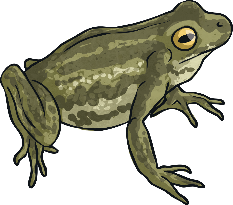 The frog was on the lily pad.
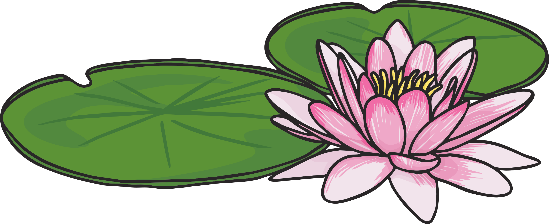 They can tell us location in time of something, e.g.
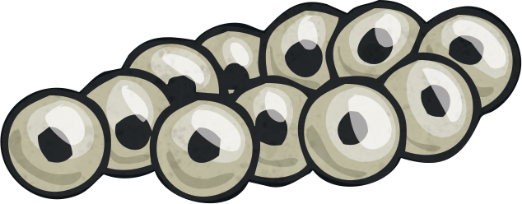 During the spring, the frog lays frogspawn.
What Are Subordinating Conjunctions?
Subordinating conjunctions are the first words within a subordinate clause.

A subordinating conjunction will have both a subject and a verb following it, forming a subordinate clause, e.g.
subject
verb
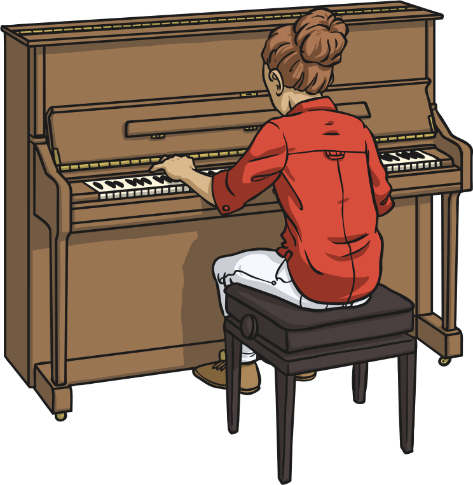 Suki could pass the exam
if she practised her piano.
if  she  practised  her piano.
subordinate clause
Subordinating Conjunctions toStart Sentences
Subordinating conjunctions can also be used as the first word in a multi-clause/complex sentence. 

When the subordinate clause comes before the main clause, make sure you remember to use a comma to mark where the subordinate clause ends.
subject
verb
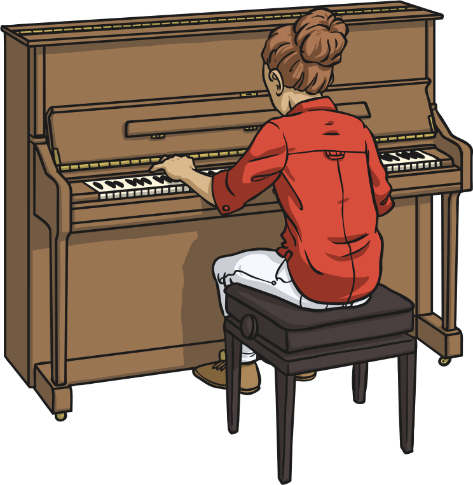 Suki could pass the exam
if she practised her piano.
subordinate clause
Subordinating Conjunctions toStart Sentences
Subordinating conjunctions can also be used as the first word in a multi-clause/complex sentence. 

When the subordinate clause comes before the main clause, make sure you remember to use a comma to mark where the subordinate clause ends.
subject
verb
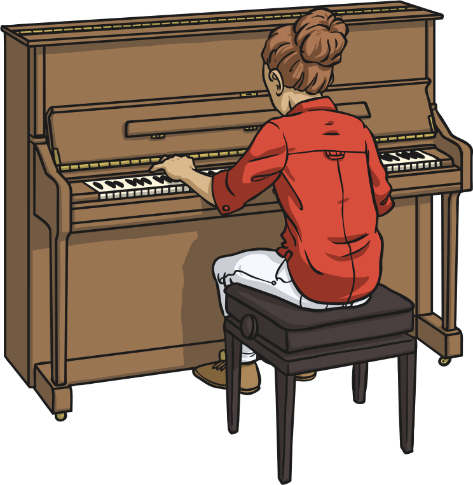 If she practised her piano, Suki could pass the exam.
subordinate clause
Subordinating Conjunctions toStart Sentences
Some words can act as more than one class, depending on how they are written in a sentence.

There are a number of words that can be either prepositions or subordinating conjunctions.

These are:
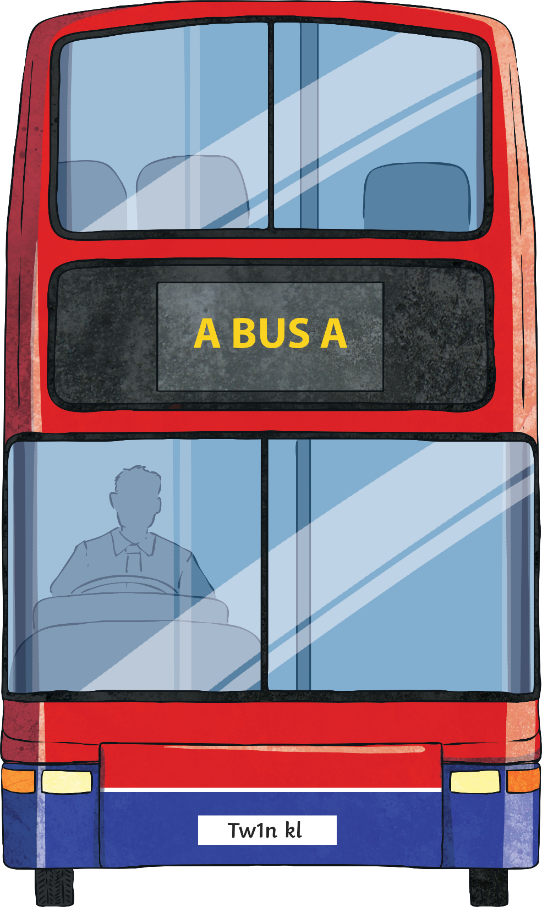 after
before
until
since
as
Remember ‘A BUS A’!
Is It a Preposition or a Subordinating Conjunction?
Remember the rules to help you decide:

A subordinating conjunction will have both a subject and a verb following it, which forms a subordinate clause, e.g.
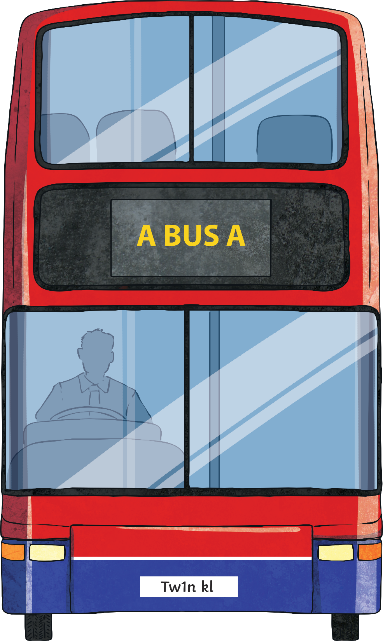 After Sophie kissed the frog…
Before Abdul jumped on the bus…
Until your shouting stops…
Since we enjoyed the show…
As George tied his shoelaces…
Is It a Preposition or a Subordinating Conjunction?
If you see one of these five prepositions with a noun (with or without added determiners or adjectives before it) then you have a prepositional phrase, e.g:
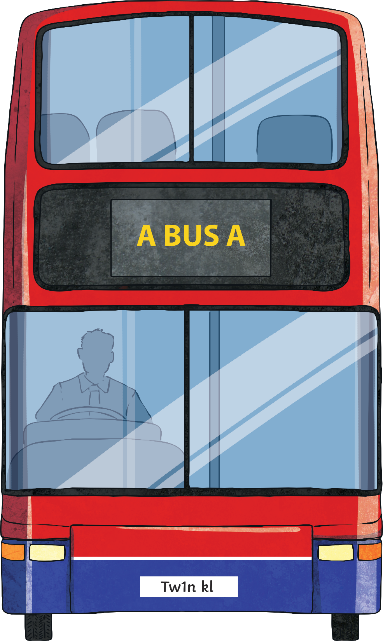 After the victorious football tournament…
Before lunch…
Until Easter…
Since the trip to Disneyland…
As a helpful teammate…
Quick Quiz: Question 1
Can you finish the following sentences with an appropriate preposition?
No one is allowed out 			8 o’clock.

 			 the winning team, it is important to shake hands with your opponents.

 			 dinner, you must wash your hands.

I have felt sick 			 lunchtime!

She read the book 			 bedtime.
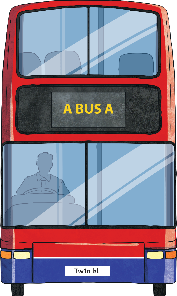 Remember A BUS A!
Answers
Can you finish the following sentences with an appropriate preposition?
after
No one is allowed out 			8 o’clock.

 			 the winning team, it is important to shake hands with your opponents.

 			 dinner, you must wash your hands.

I have felt sick 			 lunchtime!

She read the book 			 bedtime.
As
Before
since
until
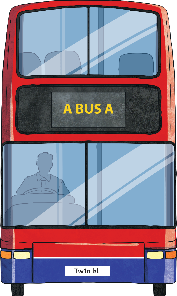 Remember A BUS A!
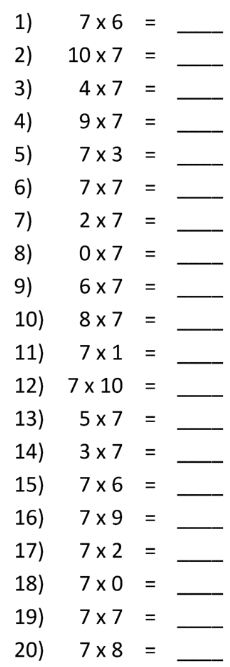 13.5.25TBAT: reflect in an axis or line.
3 in 3  
7/8 – ¼ =                                                                   Challenge:
73 divided by 3                                                 1.03 divided by ? = 0.103
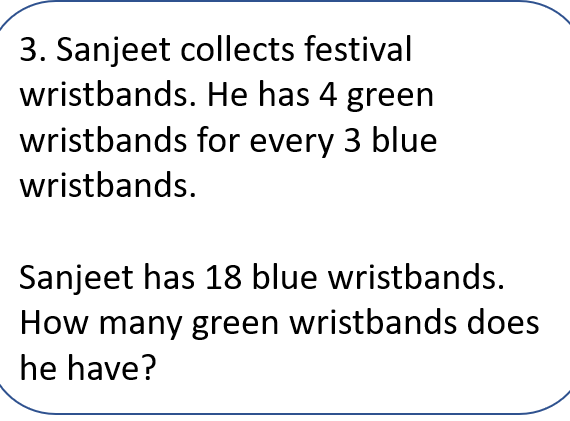 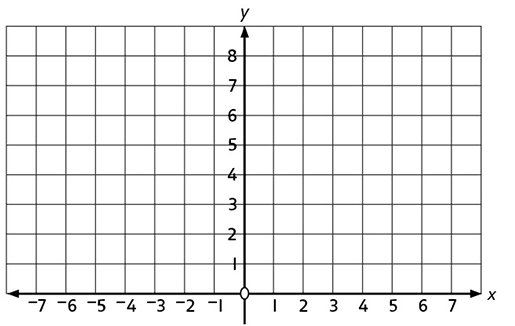 Write the coordinates for your shape.
Talk partners: What is the difference between translate and reflect? Translate = Reflect=
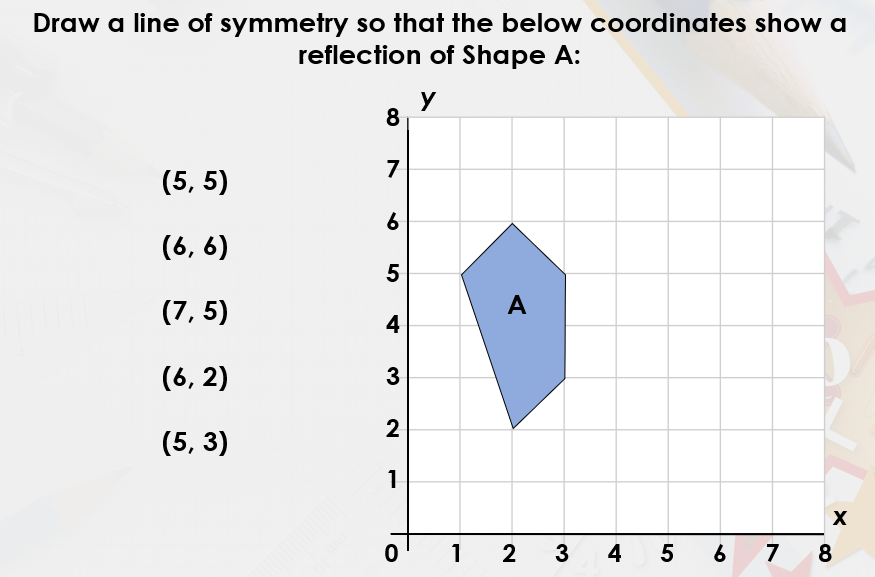 Class work:
Independent practice:
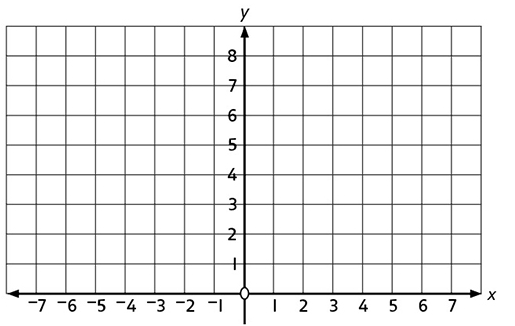 Plot the point (2,3) and (3,5) and join with a line.
Now we are going to reflect this line in the y axis.
Talk partners:How would we reflect this shape?
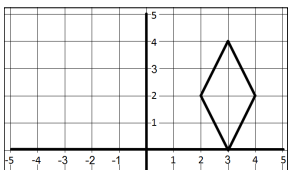 Reflect your shape across the axis and write your new coordinates.
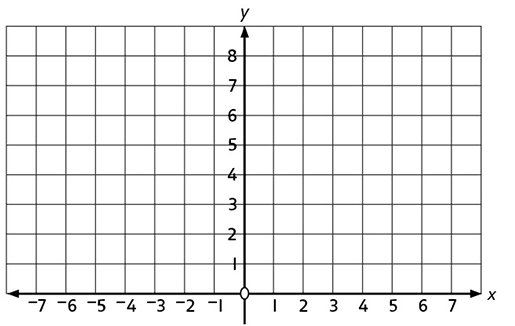 Independent:
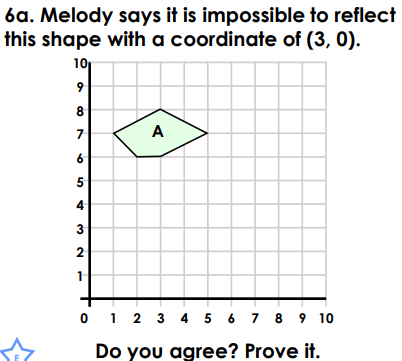 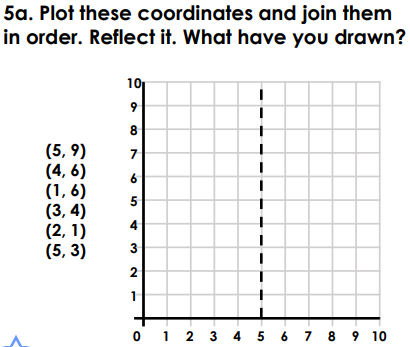 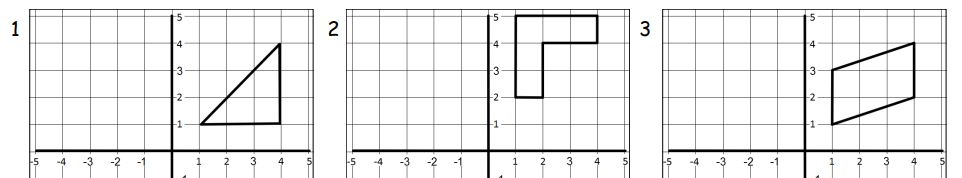 Challenge:                             Mastery:
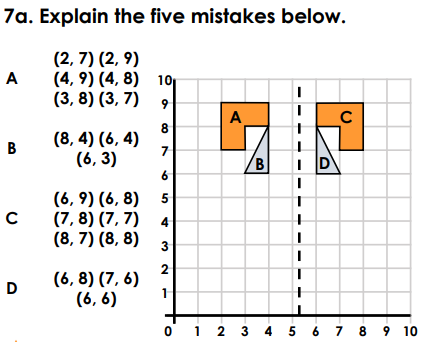 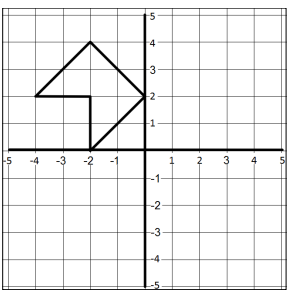 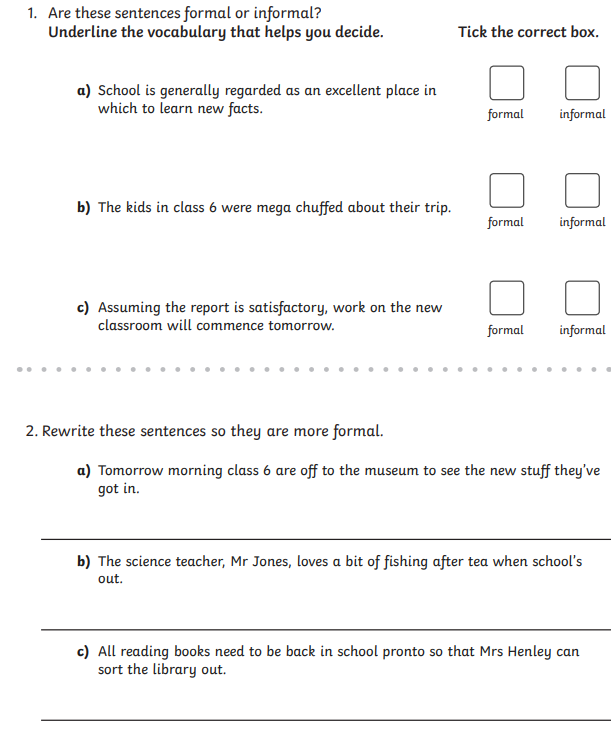 Tuesday 13th MayTBAT: Recognise and use formal language.2 in 2
Tuesday 13th MayTBAT: Recognise and use formal language.Talk partnersThe following sentence is formal – true or false? Explain your answer.The white stuff has hit the UK this week and Wednesday is gonna be freezing, with temperatures nosediving to minus two degrees.
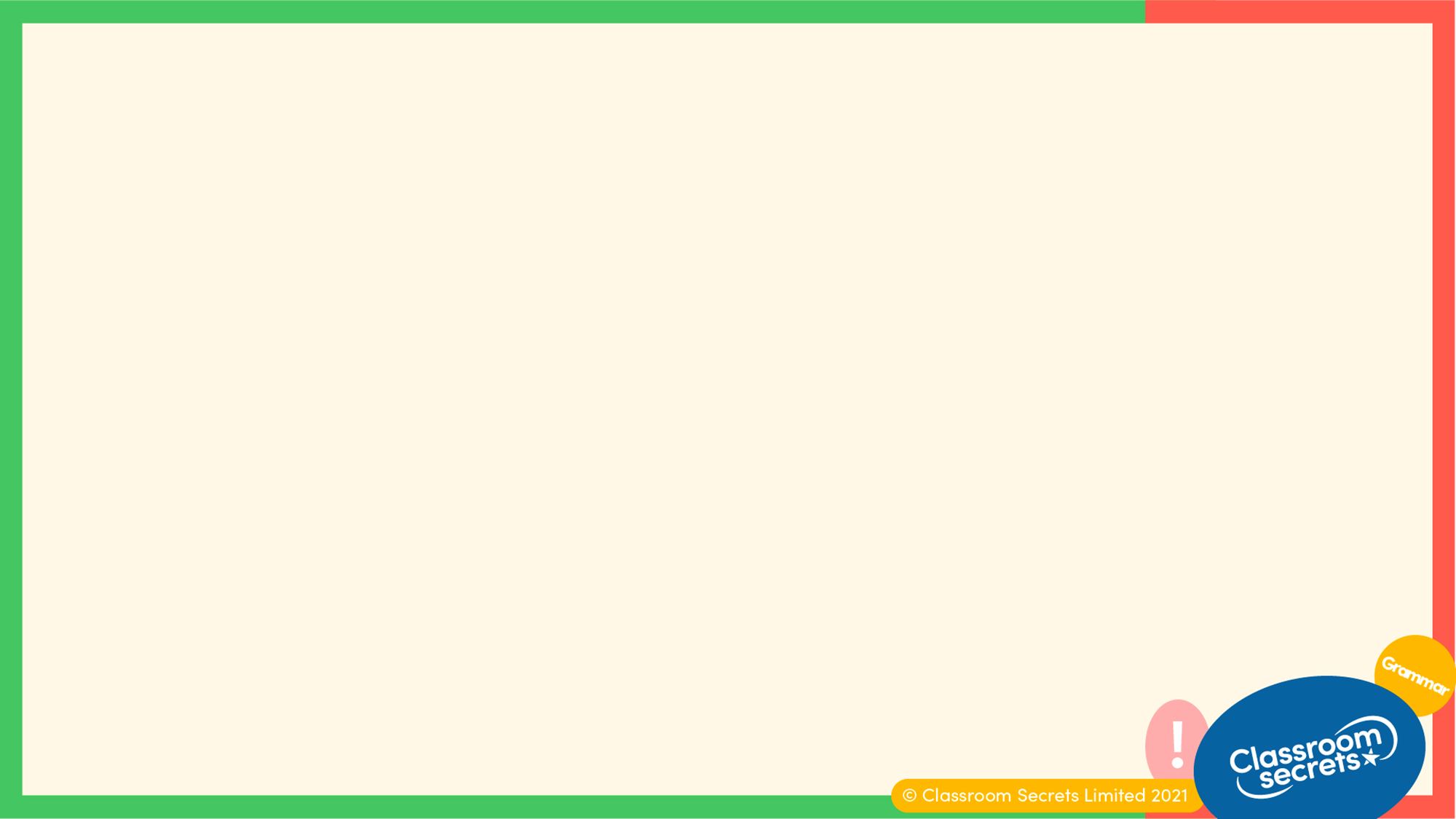 Standard English is the form of the English language that is accepted as the usual, correct form and does not use any slang.
‘Was’ and ‘were’ are the two simple past tense forms of the verb ‘to be’. 

Was is used for first and third person singular.					I was happy. 
Were is used for second person singular and for plural. 			We were happy. 


‘Did’ and ‘done’ are two forms of the verb ‘to do’. Did is the simple past form of the verb ‘to do’.        		I did my homework. 
Done is the past participle of the verb ‘to do’			I have done my homework. used to create the perfect form.
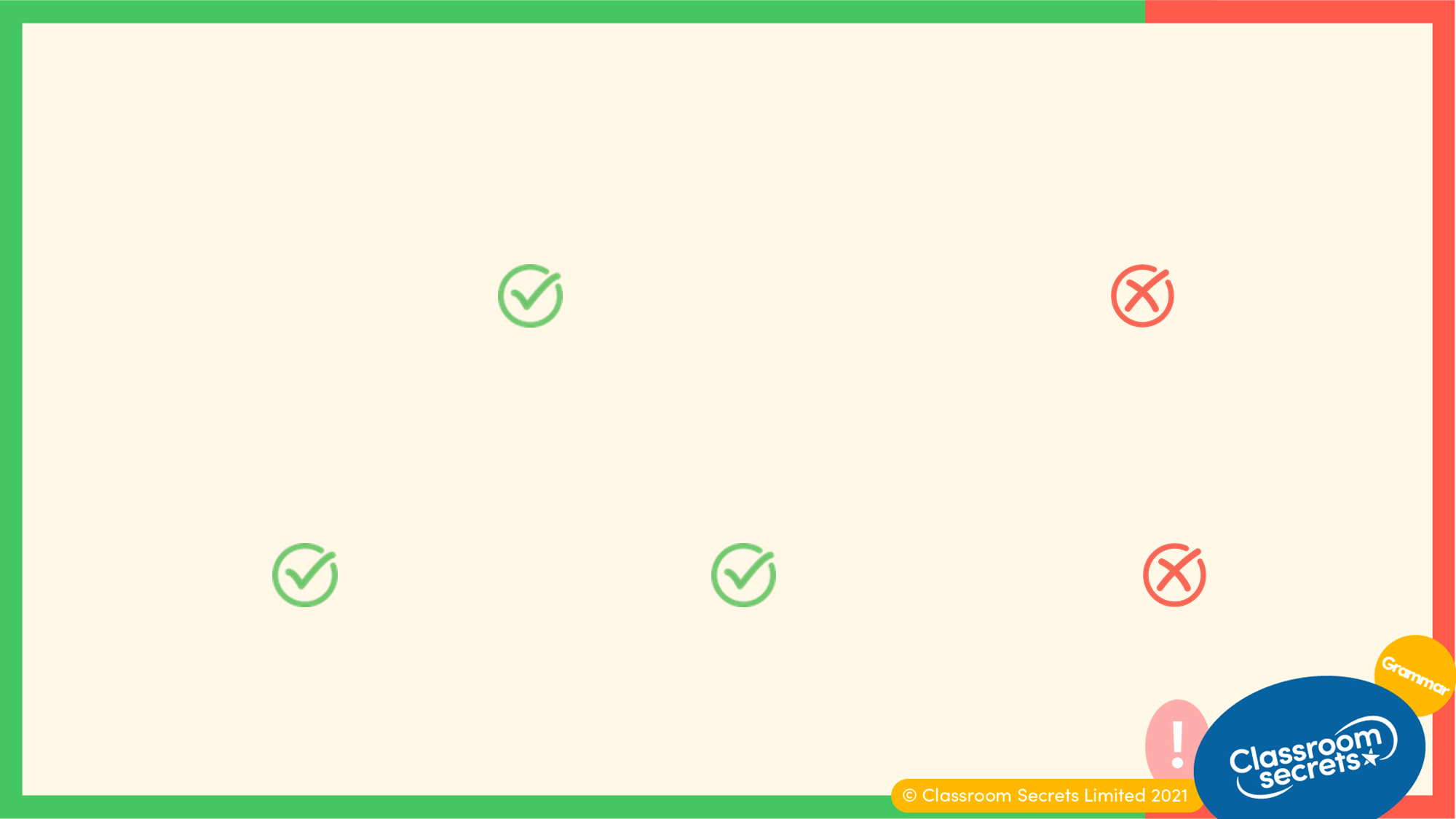 Standard English is the form of the English language that is accepted as the usual, correct form and does not use any slang.
‘Have’ and ‘of’ are commonly confused when modal verbs are followed by the verb ‘to have’. 

I should have eaten my peas.			I should of eaten my peas.  
				

‘These’, ‘those’ and ‘them’ are commonly confused due to different dialects.  
These oranges			those oranges			them oranges

Them cannot be used as a determiner.
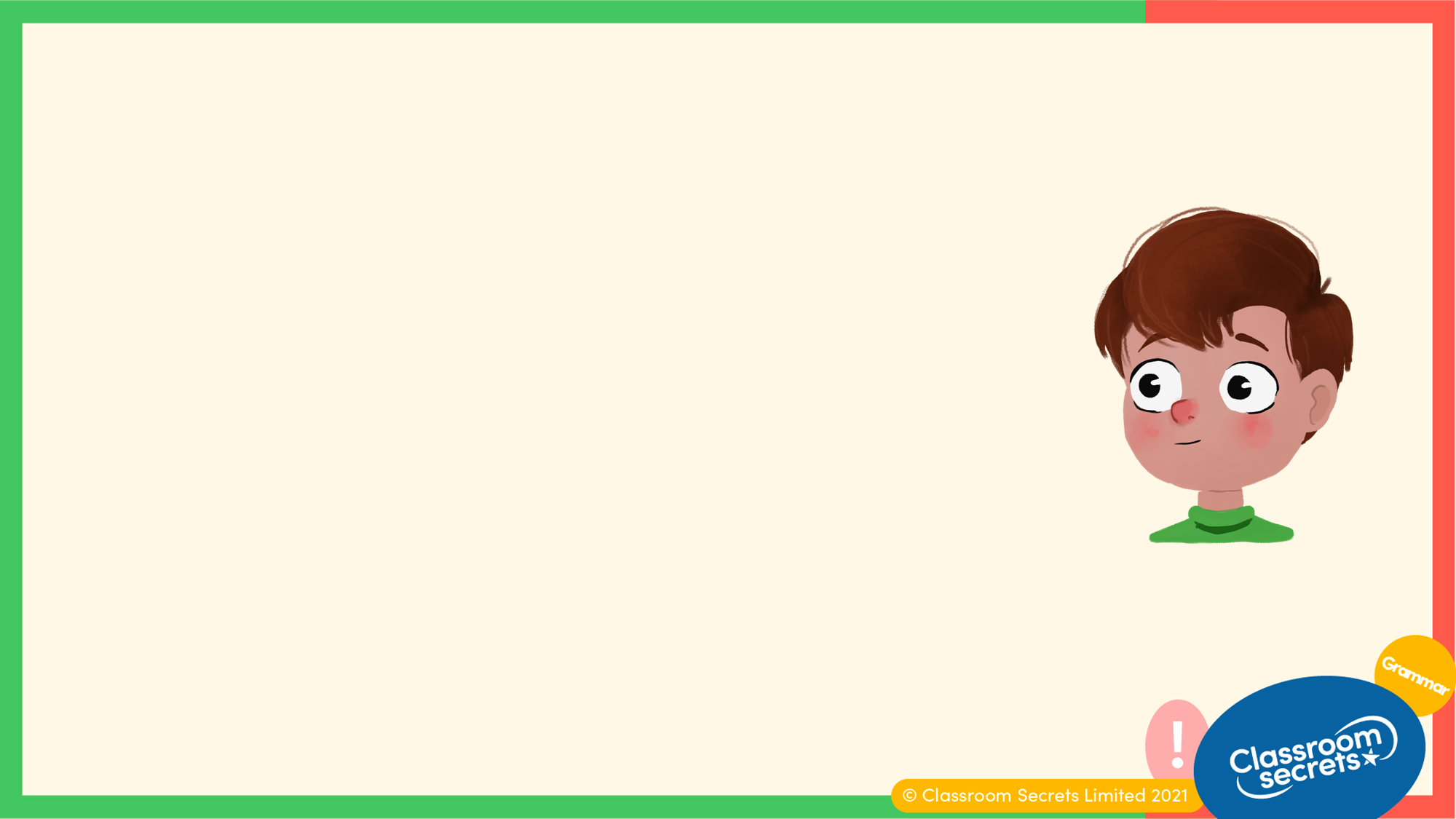 Class work:
Tick the sentences that use standard English.
A. Yesterday, I were skateboarding at the park. 
B. They have done all their chores for the day. 
C. I wanted to write them a thank you letter.
D. We should of waited for them to catch up.
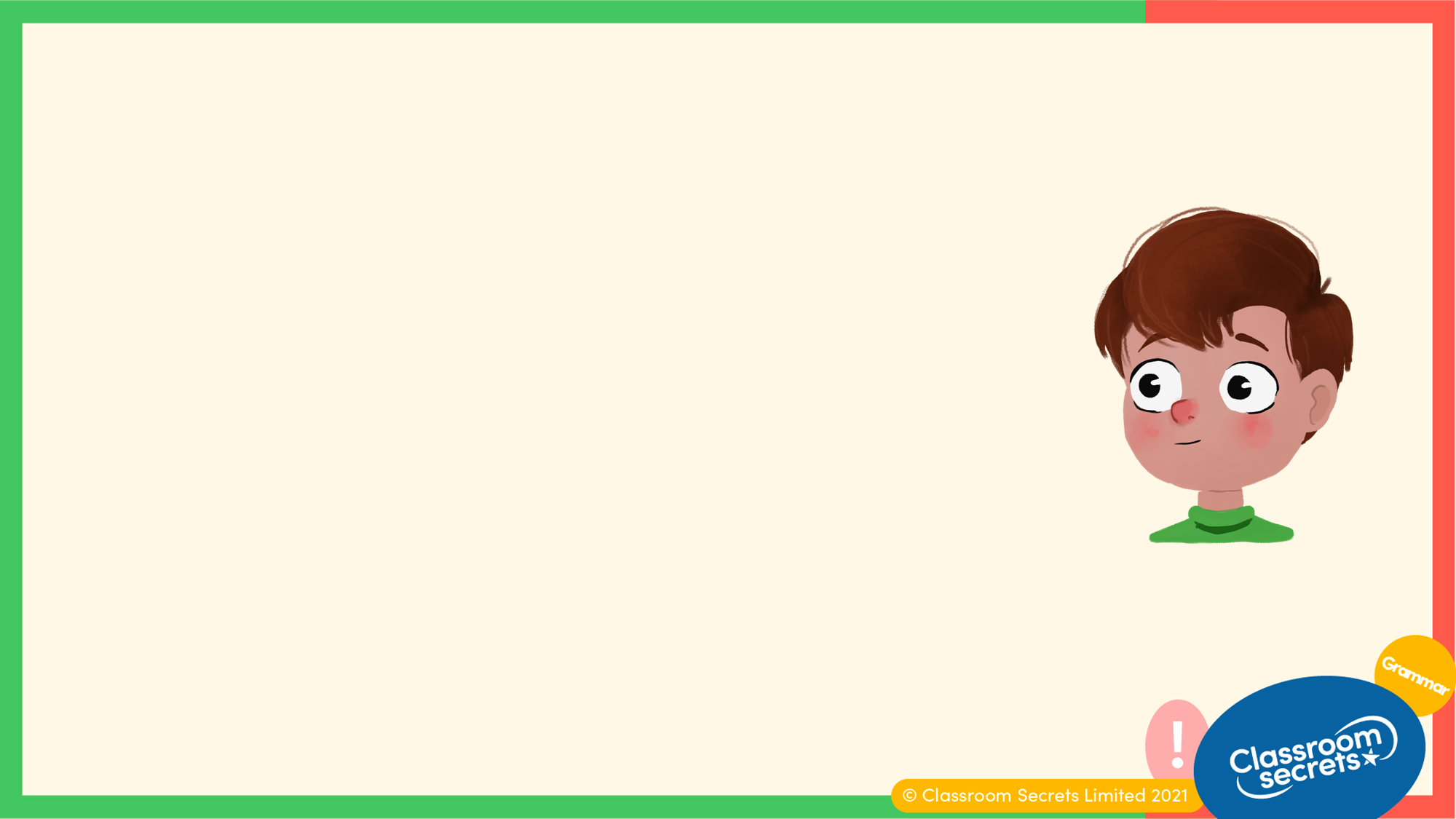 Tick the sentences that use standard English.
A. Yesterday, I were skateboarding at the park. 
B. They have done all their chores for the day. 
C. I wanted to write them a thank you letter.
D. We should of waited for them to catch up.

A should use ‘was’ instead of ‘were’ because it is first person singular. D should use ‘should have’ instead of ‘should of’.


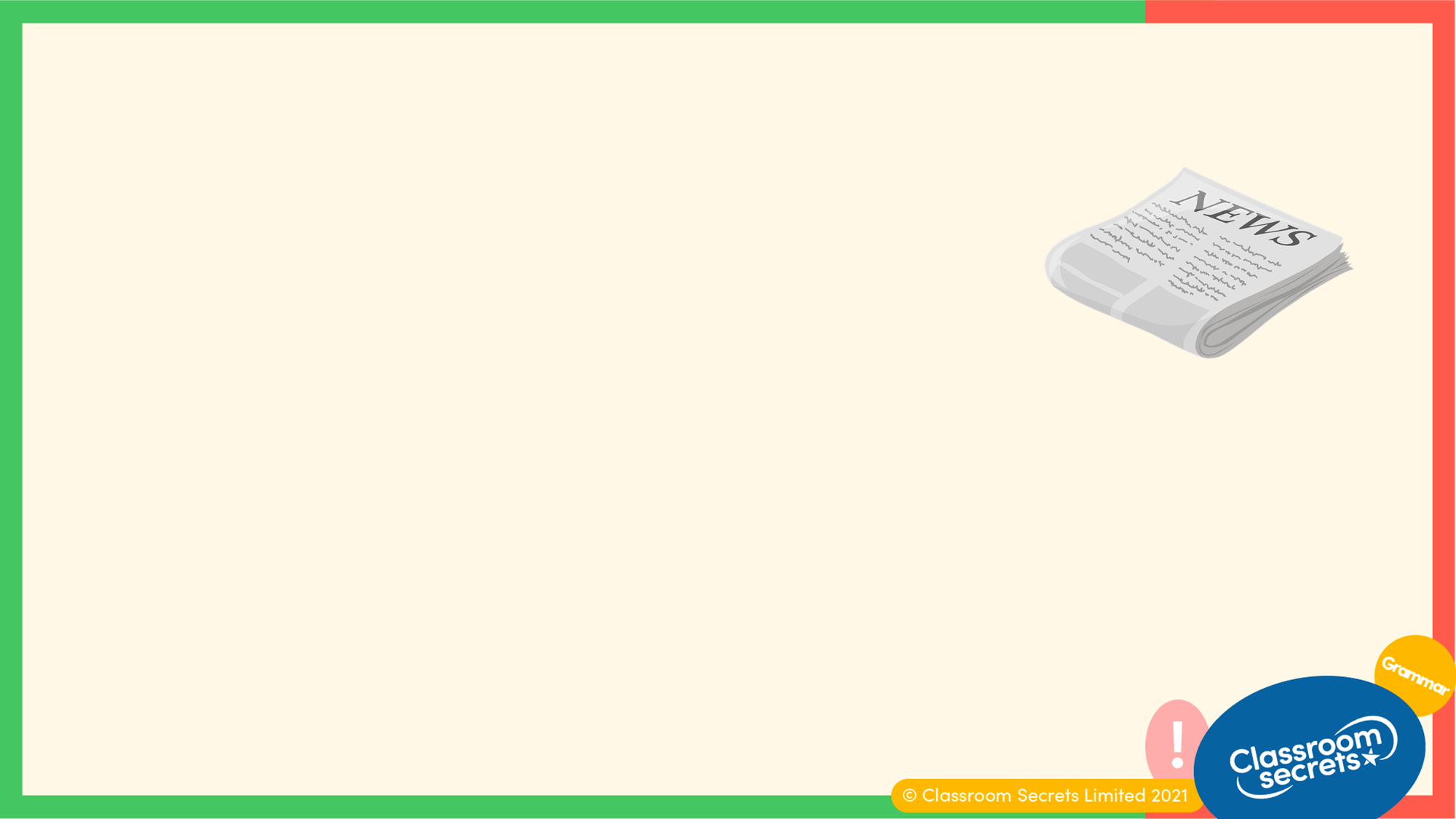 Whether the text is formal or informal depends on the genre, purpose and audience that the piece is intended for.
Formal genres include: 
newspaper articles		columns, headlines

formal letters			address and date at the top, greeting, closure

information texts		subheadings, diagrams


They all have specific layout structures and are intended to inform people who are not familiar to the author or are in a professional position.
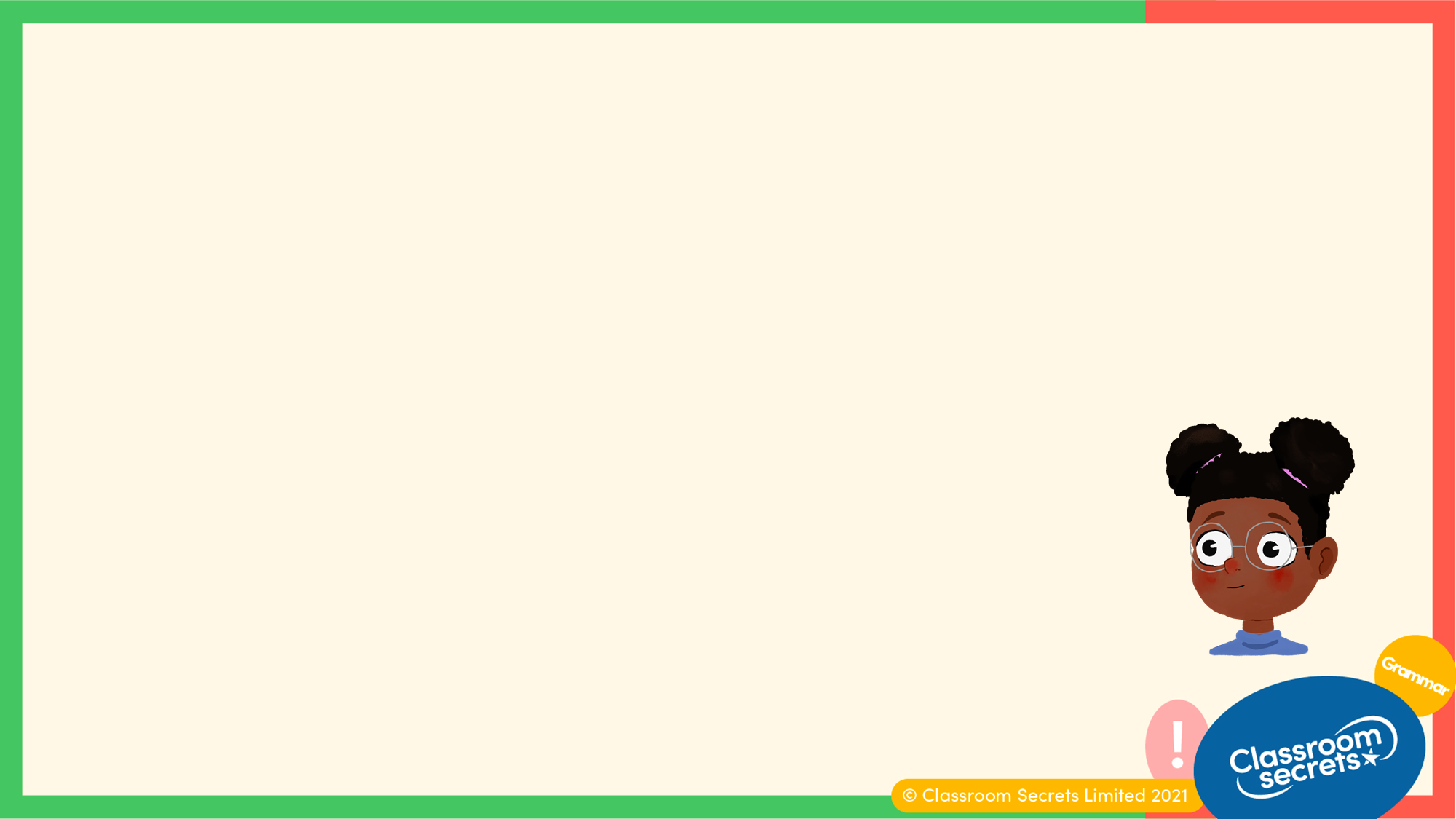 Each formal style has language appropriate to the subject, which may include factual language, sophisticated vocabulary and jargon.
An example of each of these has been taken from an information text about the heart. 

factual language			The heart pumps blood around the body.

sophisticated vocabulary		Furthermore…

jargon					cardiovascular
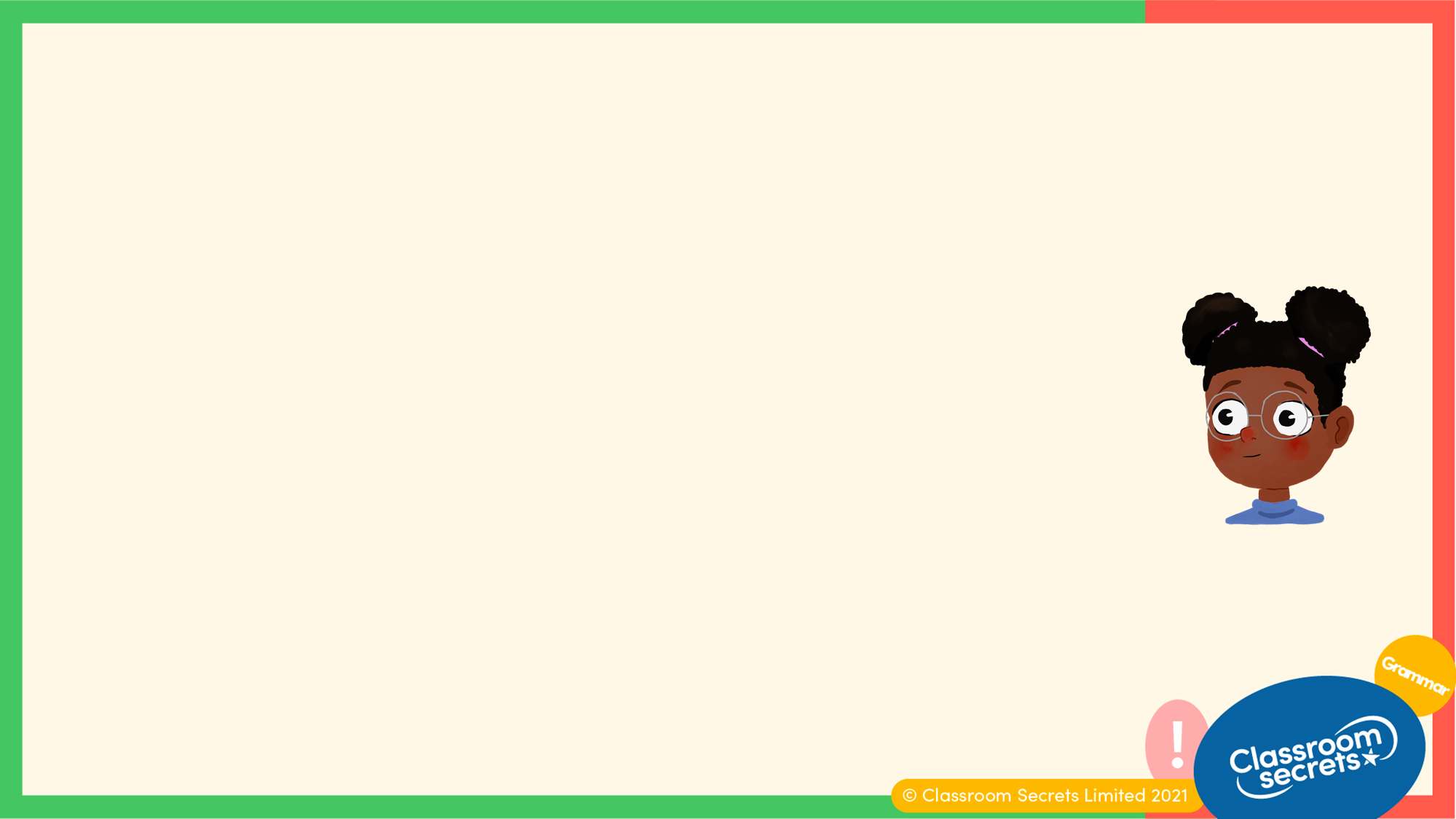 Informal writing may use a more relaxed style which may include colloquial language and slang.
An example of each of these has been taken from a postcard to a friend. 

colloquial language			We’re having a great time.

slang					It was fab! 



Informal texts are intended for people who are familiar to the author. Therefore, a conversational style is more appropriate.
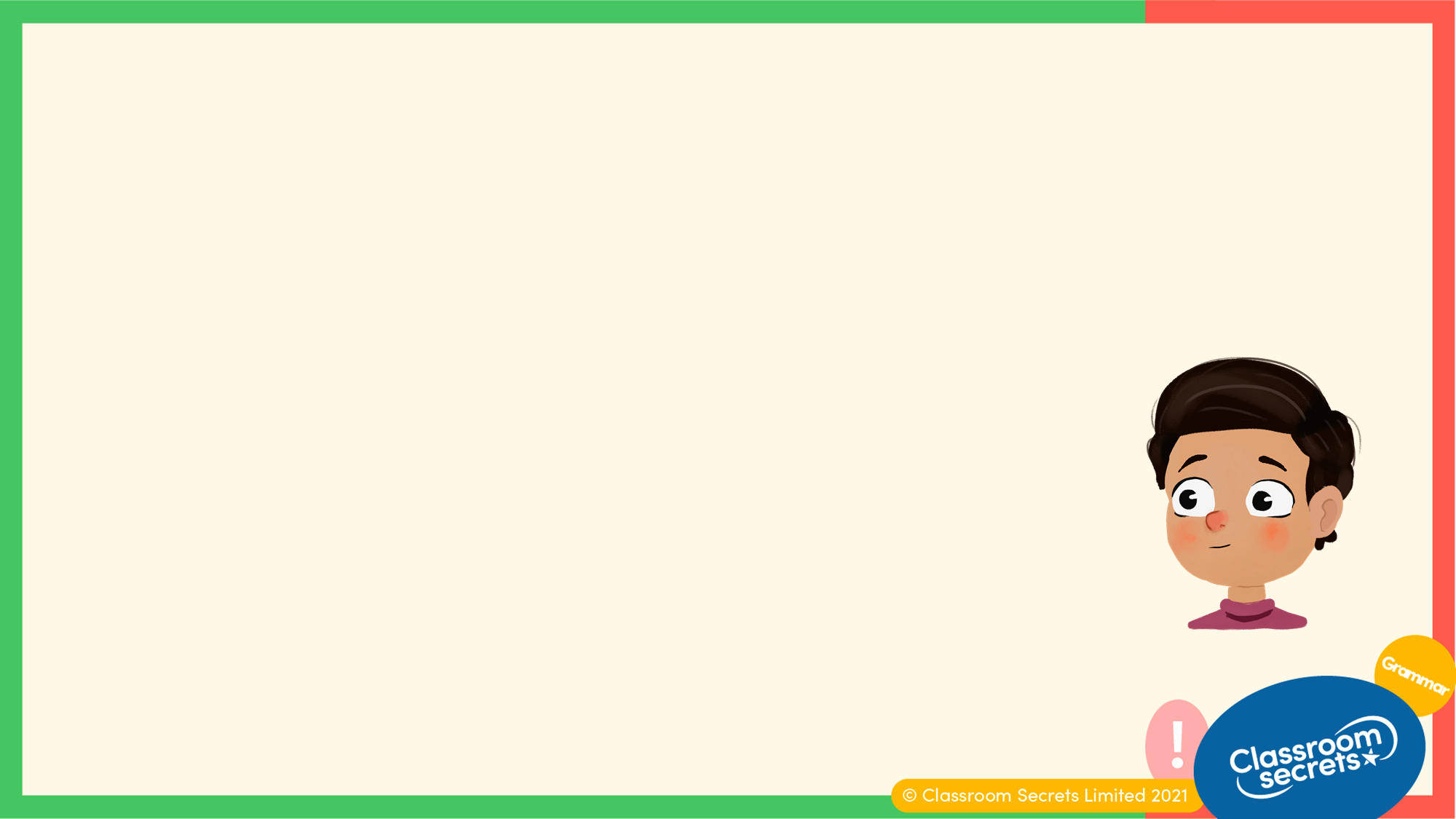 If we compare formal and informal writing next to each other, we can identify key differences.
Formal: 	They were determined to succeed on this occasion. 





Informal: 	They’re gonna thrash them.
not contracted
sophisticated vocabulary
colloquial language
contracted
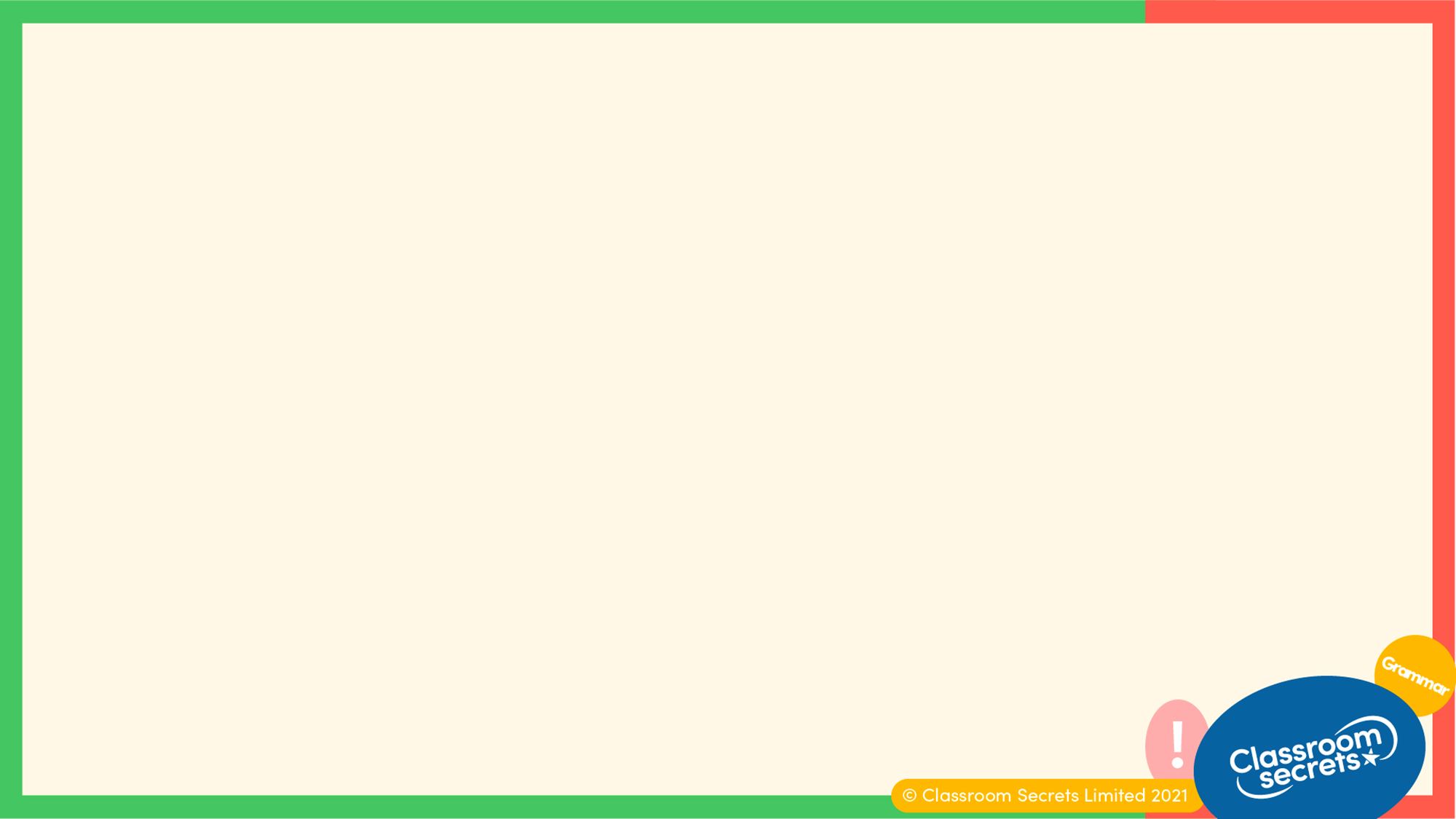 White board work
Sort the statements into formal and informal.
Formal
Informal
That’s rubbish! 	              	   Kick-off’s at 10. 	            The presentation was excellent. 

The assignment is complete.  	   It’s a bit chilly! 	            It requires immediate attention.
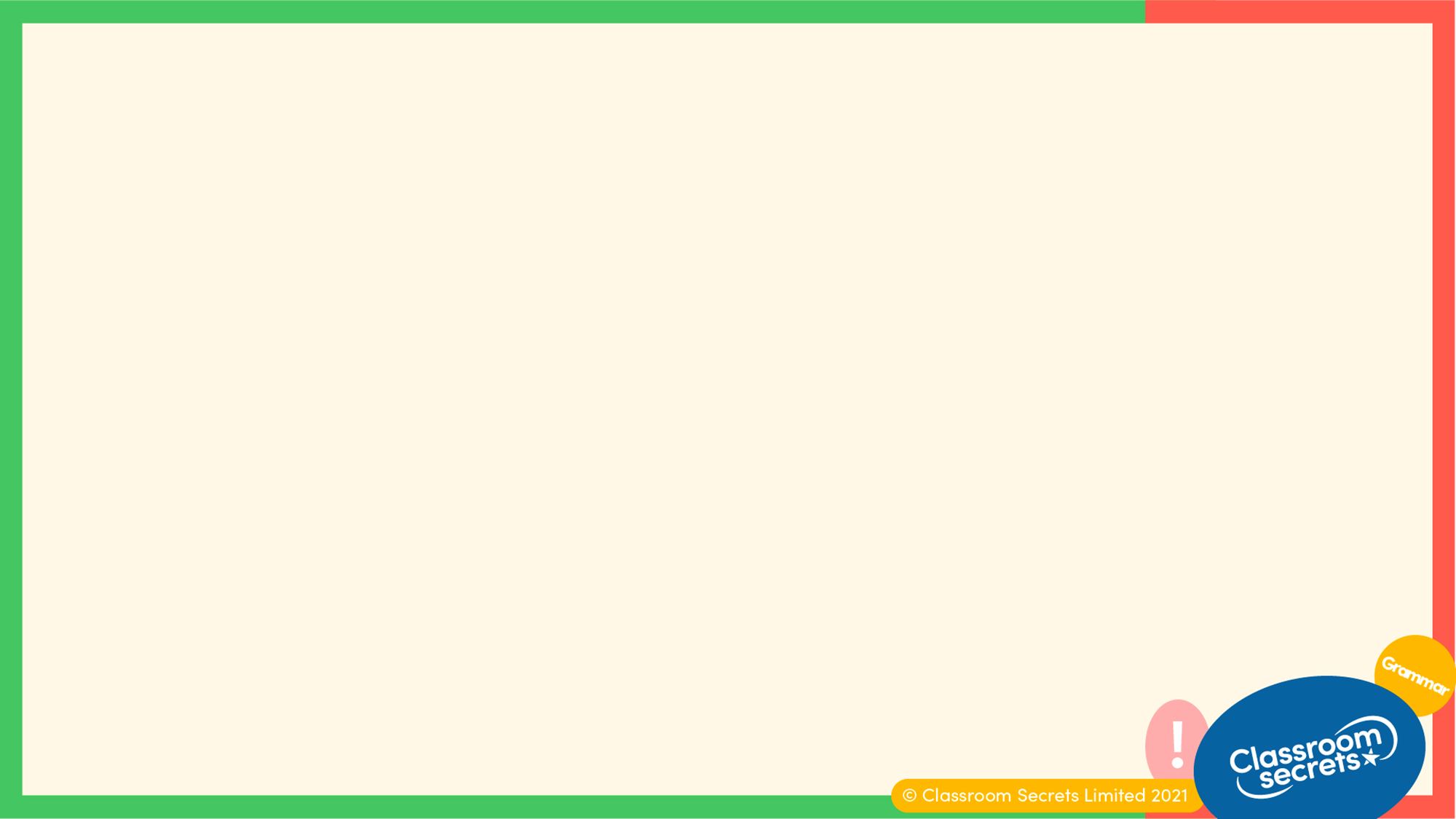 Sort the statements into formal and informal.
Formal

The presentation was excellent. 
The assignment is complete.
It requires immediate attention.
Informal

That’s rubbish!
Kick-off’s at 10.
It’s a bit chilly!
The formal statements all include sophisticated vocabulary, for example: presentation, assignment and attention. The informal statements all include contractions and colloquial language, for example: rubbish, kick-off and chilly.
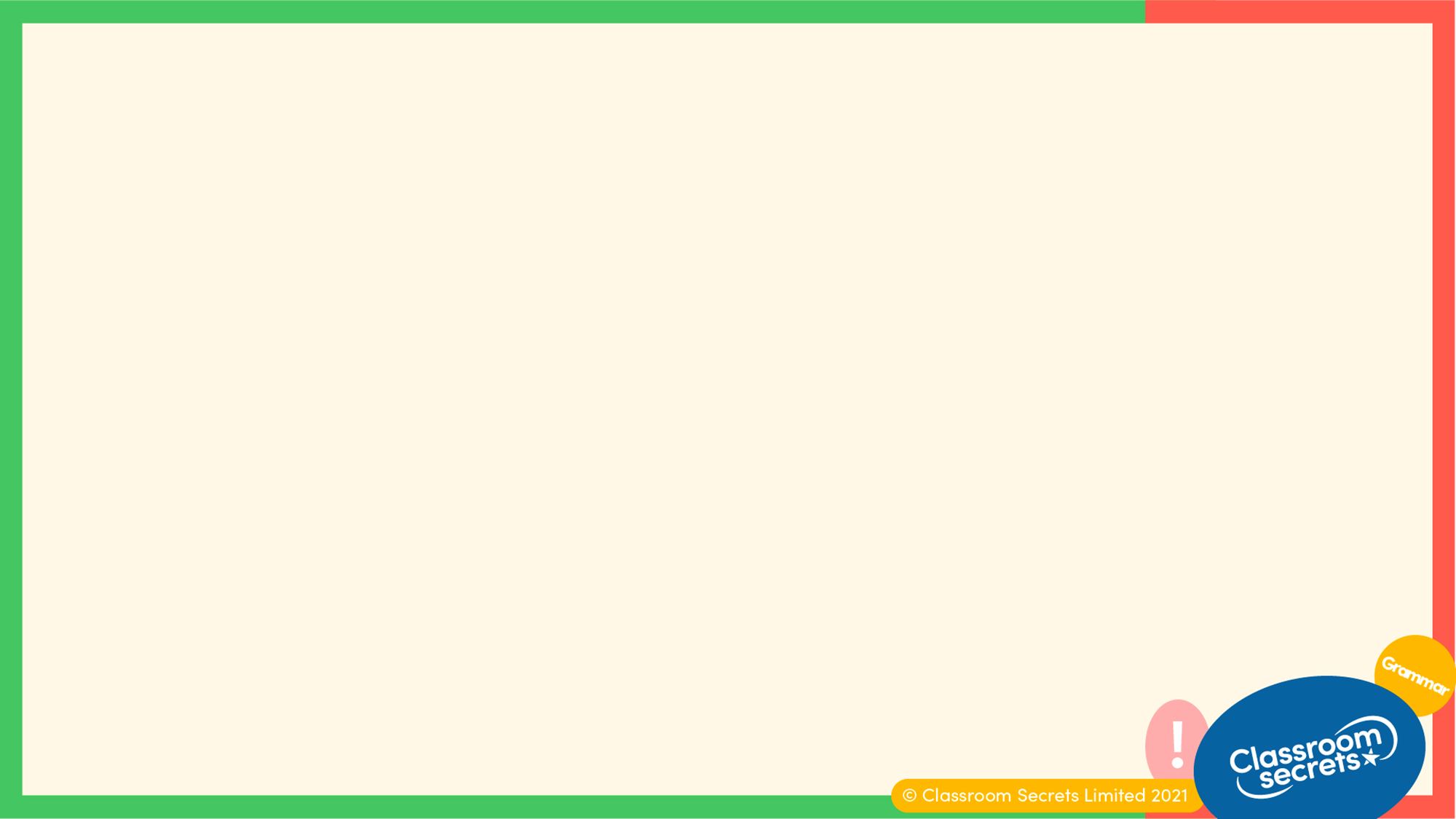 In books:
Ron says that Haley’s writing is too informal to send to the head teacher.
Do you agree? Explain how you know, using examples.
Independent work:Imagine you are Jabir. Write the opening to a formal letter to the Judge asking for your freedom.Which phrases are the most appropriate to use?
I am writing to persuade you to consider...I’m sure you’ll agree with me when I say...I urge you to reflect on the importance of...You only need to open the letter and not go into too much detail.Dear Honourable Judge,
I am writing to you with a heavy heart and a plea for justice. I understand that laws must be obeyed, but I believe a terrible mistake has been made. I am just a poor fisherman’s son, and I never meant to steal. The drop of stew would have landed in the stove. I ask you, with all the respect in my heart, to reconsider my punishment, for I have been wrongly imprisoned and all I wish is to return home to care for my mother and sisters.
Music13.5.25TBAT: learn about the use of sound effects to movies

The Collins Hub Educator > LibraryAt the movies – Lesson 2 (Abstract Albert) – Activities 1 and 2- Which instrument plays the music track?- What do the sound effects add?Discuss the different tracks.
TBAT- know that companies alter images for adverts. 2 in 2 Give one way that an image can be altered. What makes our bodies amazing?
Which image is real? What alterations have been made?
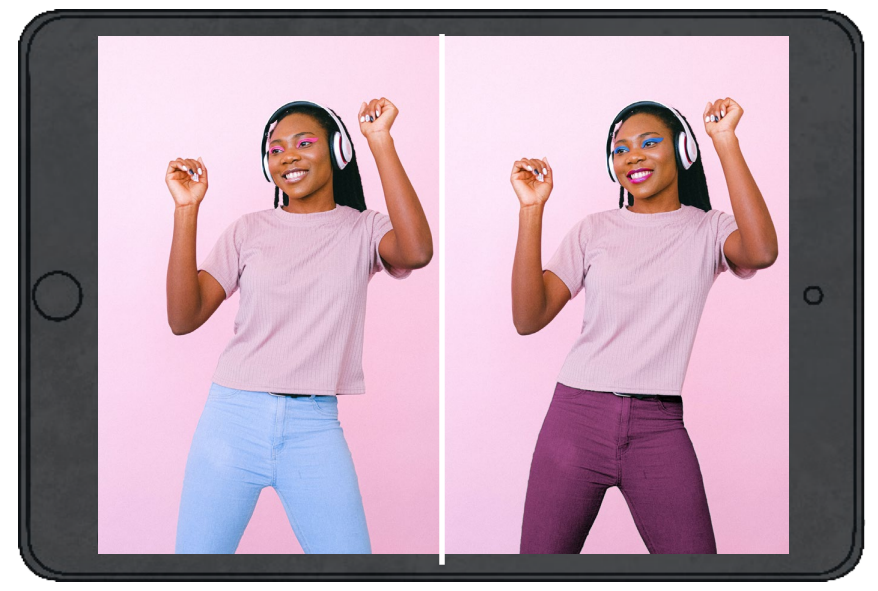 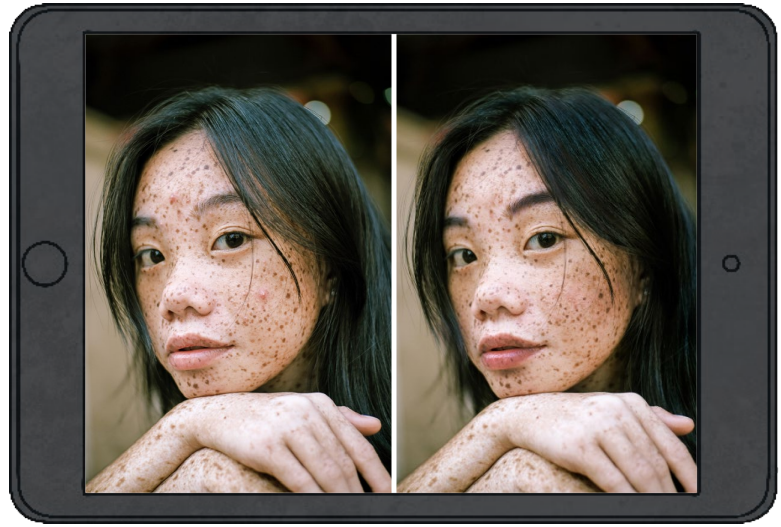 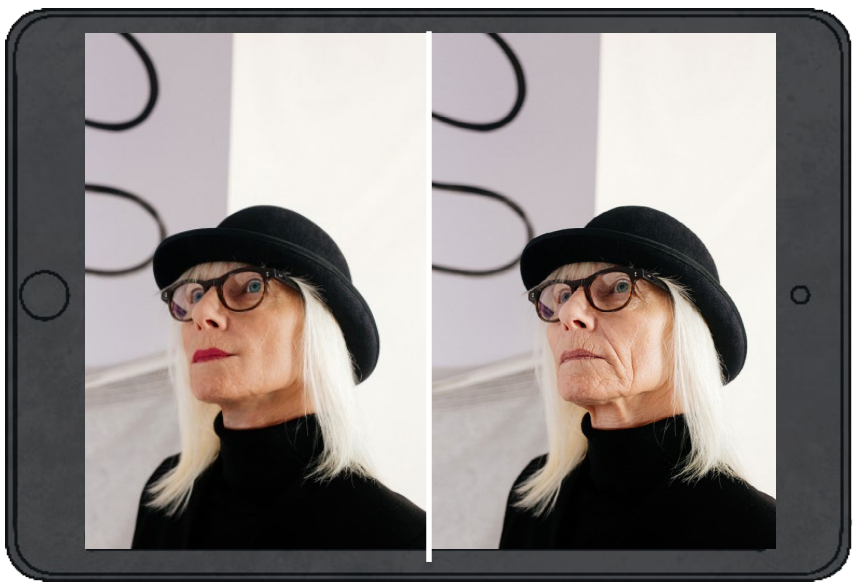 Task 1: Circle the image that you believe is the original and unfiltered image. Make jottings about what changes have been made.
Talk partners: What makes a good advert? Think of an advert that you have seen that makes you want to purchase the item.
Discuss
Does it matter if images that have been significantly altered are used in adverts, online, or otherwise published?
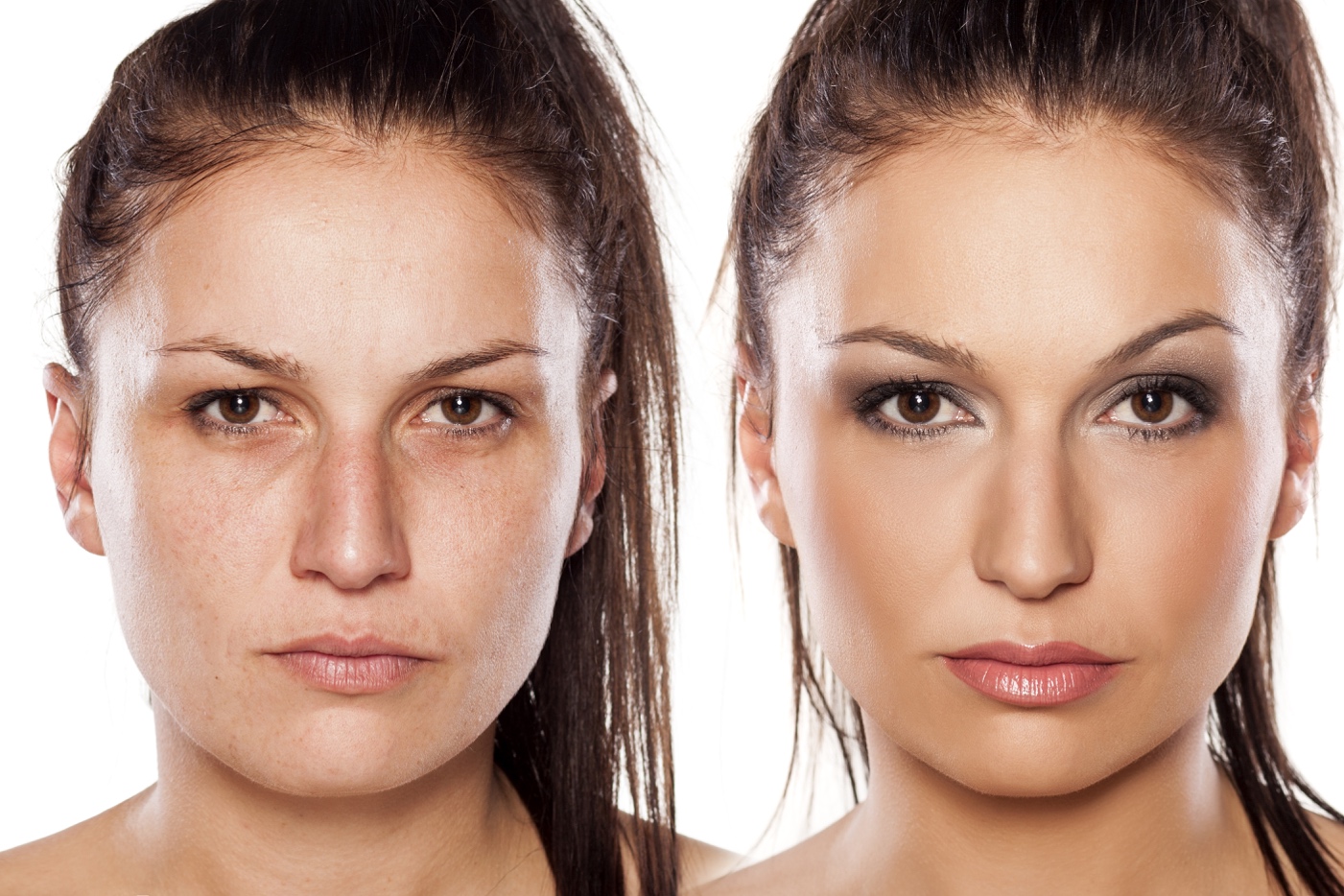 [Speaker Notes: Ask pupils to record their initial ideas for both sides of the argument for this motion. The ‘before and after’ photos will remind them of what can be achieved.]
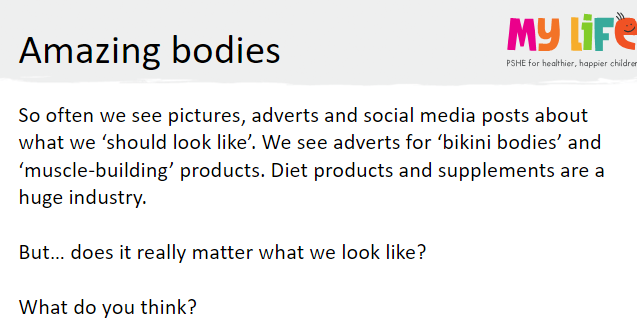 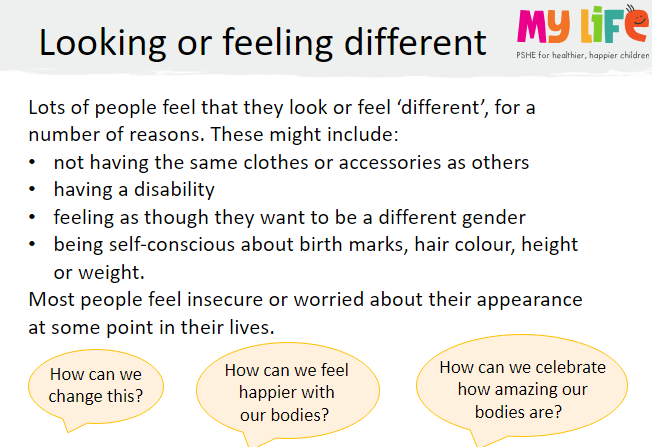 Dove | Reverse Selfie | Have #TheSelfieTalk (youtube.com)
Write it:
Does it matter if images that have been significantly altered are used in adverts, online, or otherwise published?
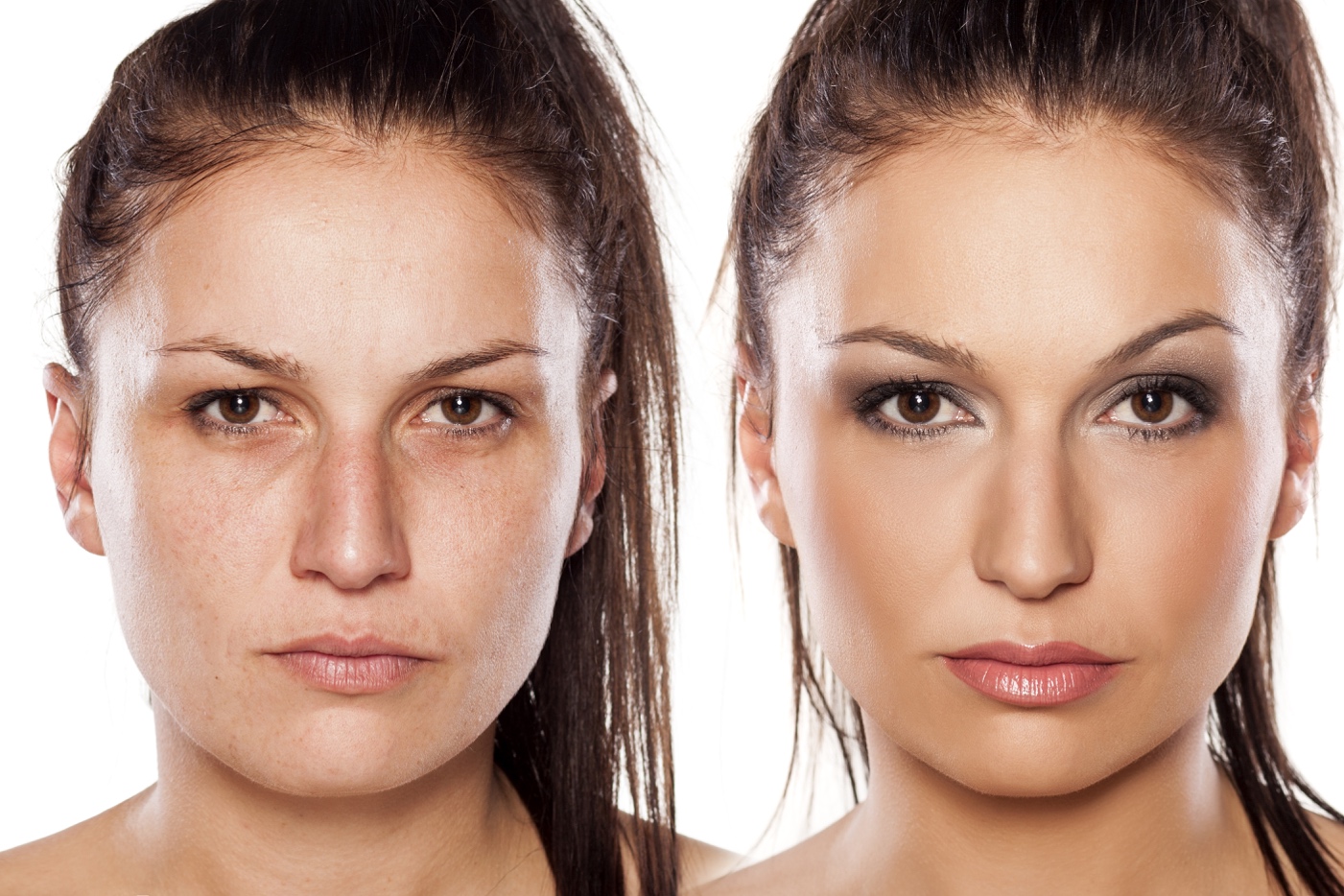 I agree that companies ___________


I do not agree that companies________
[Speaker Notes: Ask pupils to record their initial ideas for both sides of the argument for this motion. The ‘before and after’ photos will remind them of what can be achieved.]
Have you changed your mind?
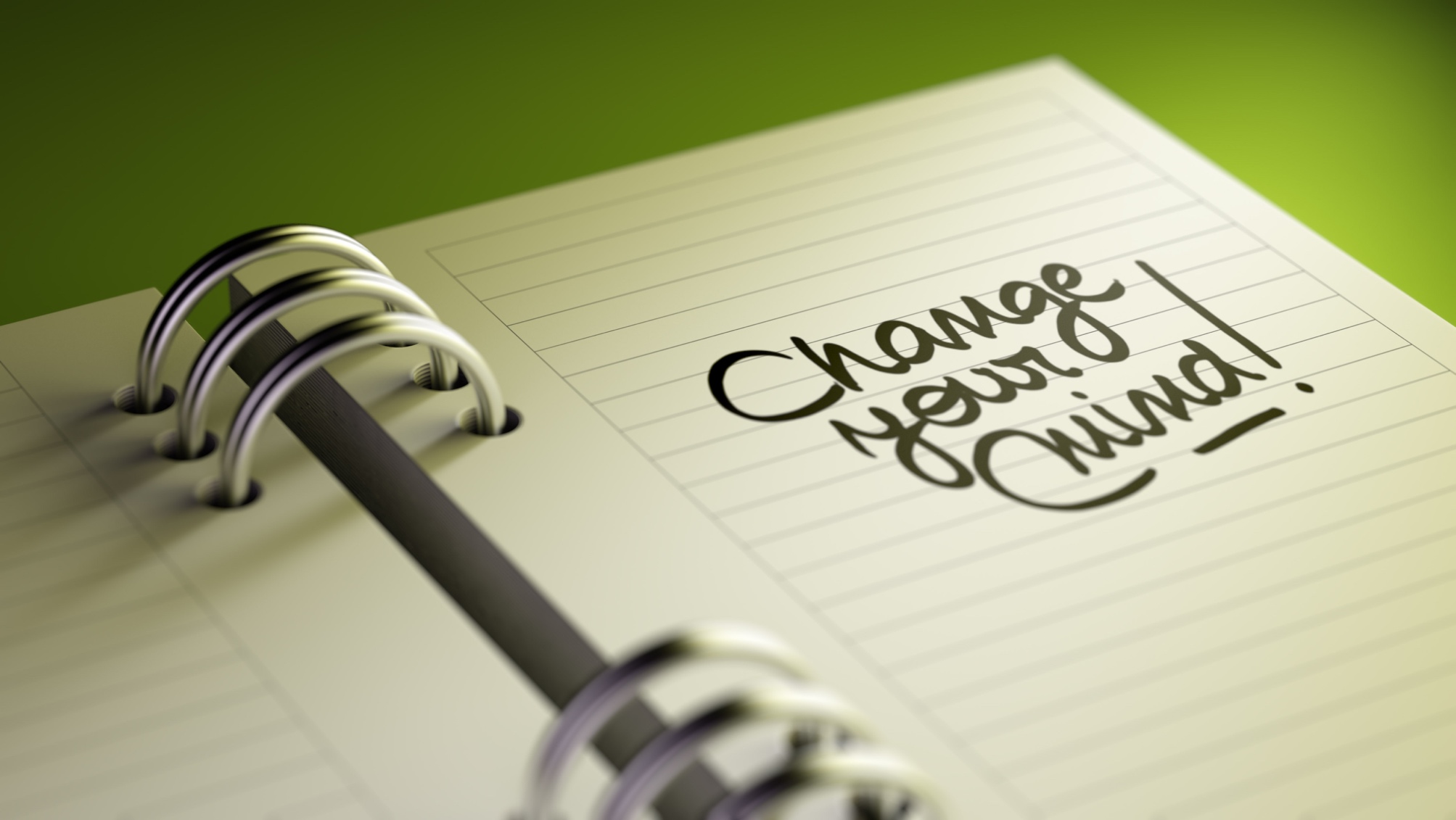 [Speaker Notes: Get pupils to look back at their notes from the beginning of the lesson. Have their minds been changed, having listened to facts and information from the debate? Ask them to think about their own values in relation to body image and how the media can affect this.]
Q: Who advanced science, mathematics, and medicine and why are they important?
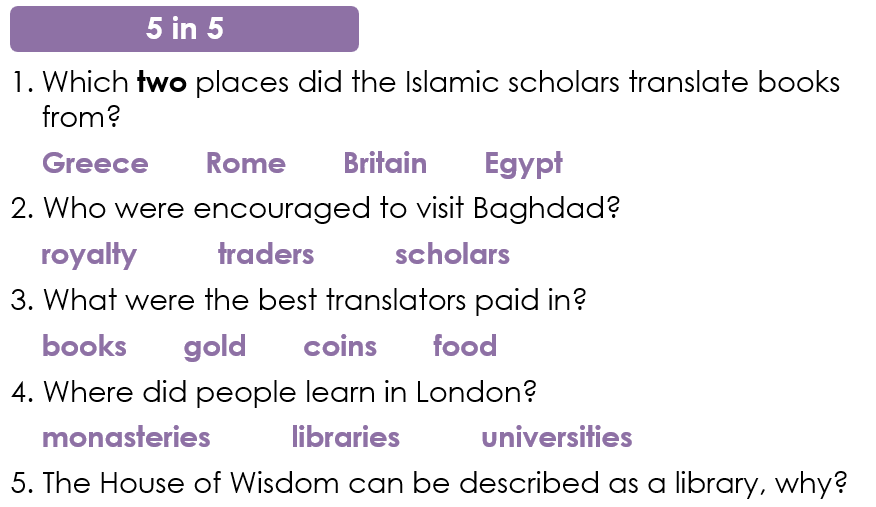 Blue The Qur'an encourages Muslims to learn, why do you think this is? Green What was the House of Wisdom?Challenge:Why did people travel to the House of Wisdom?
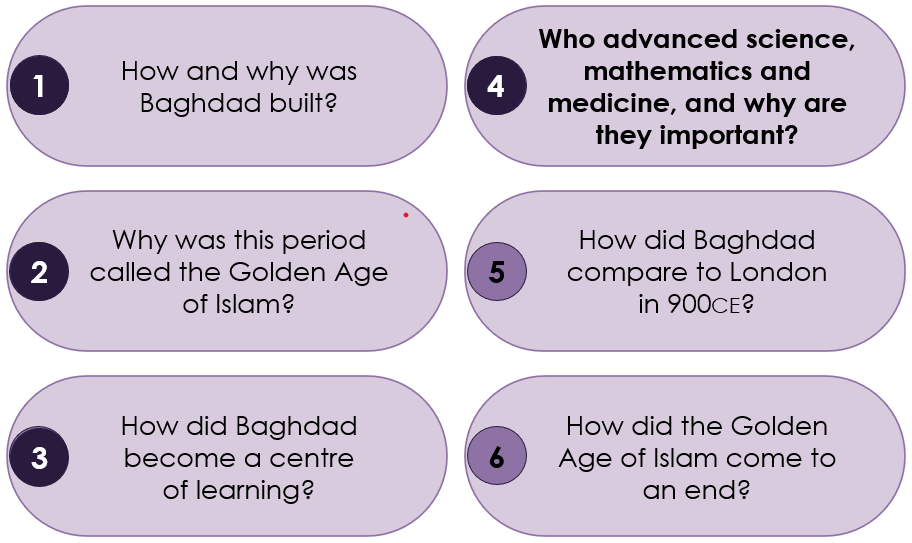 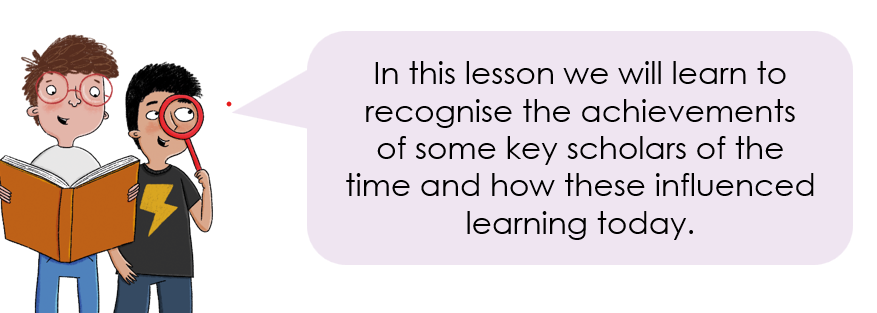 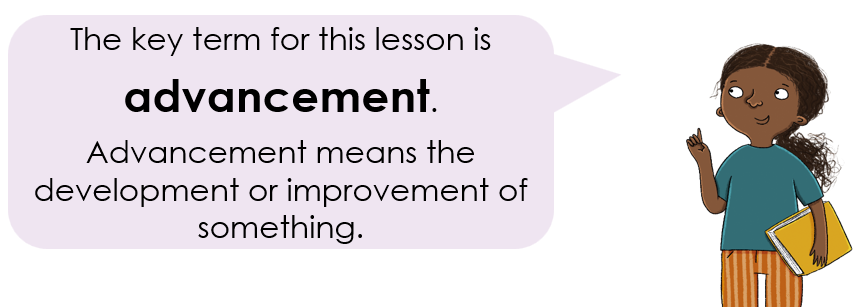 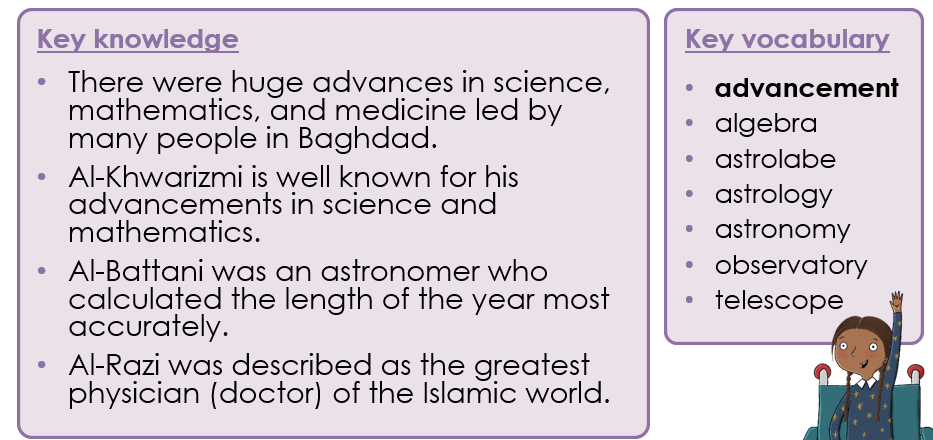 Lesson 4:
How were advances in science, mathematics, and medicine made?
Encouraging learning and providing places for people to learn soon led to many advances in knowledge. 
Many people contributed to these advances, but in this lesson you will look at just three of them.
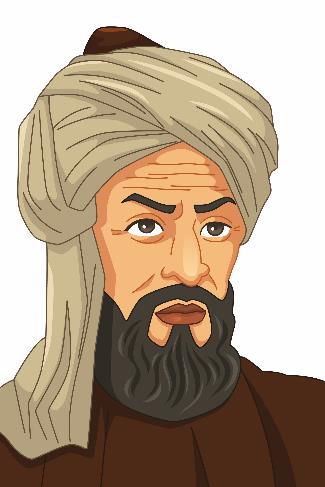 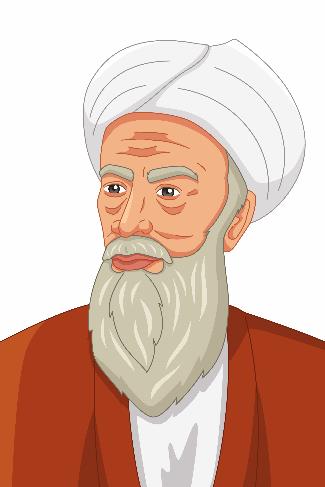 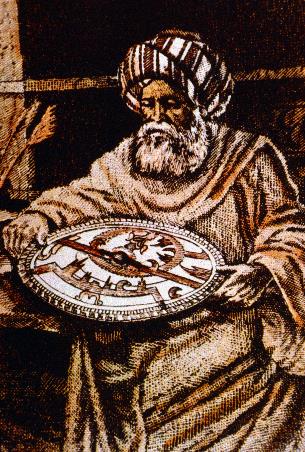 [Speaker Notes: Read: How were advances in science, mathematics, and medicine made? This slide mentions that many people contributed to advances in knowledge but in this lesson pupils will look at just three people. If time allows, you could expand this to looking at more individuals such as the men and women mentioned in the Subject Knowledge Guide.]
Lesson 4:
Al-Khwarizmi      -      Arabic letters and numbers are written from right to left. Have a go at writing these numbers using the Arabic numerals.
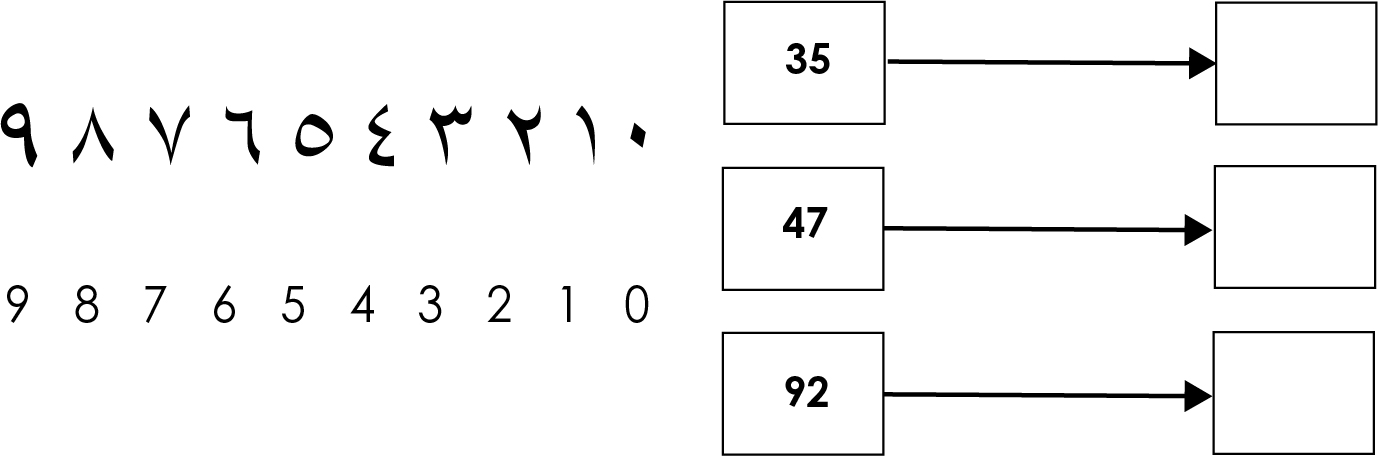 [Speaker Notes: Write: Point out that Arabic letters and numbers are written from right to left. Pupils will have a go at changing our numerals today into Arabic numerals, which may spark discussion about how they evolved from Arabic numerals by looking at the shapes of the Arabic numerals compared to ours. Answers are provided on the following slide.]
Lesson 4:
Arabic letters and numbers are written from right to left. Have a go at writing these numbers using the Arabic numerals.
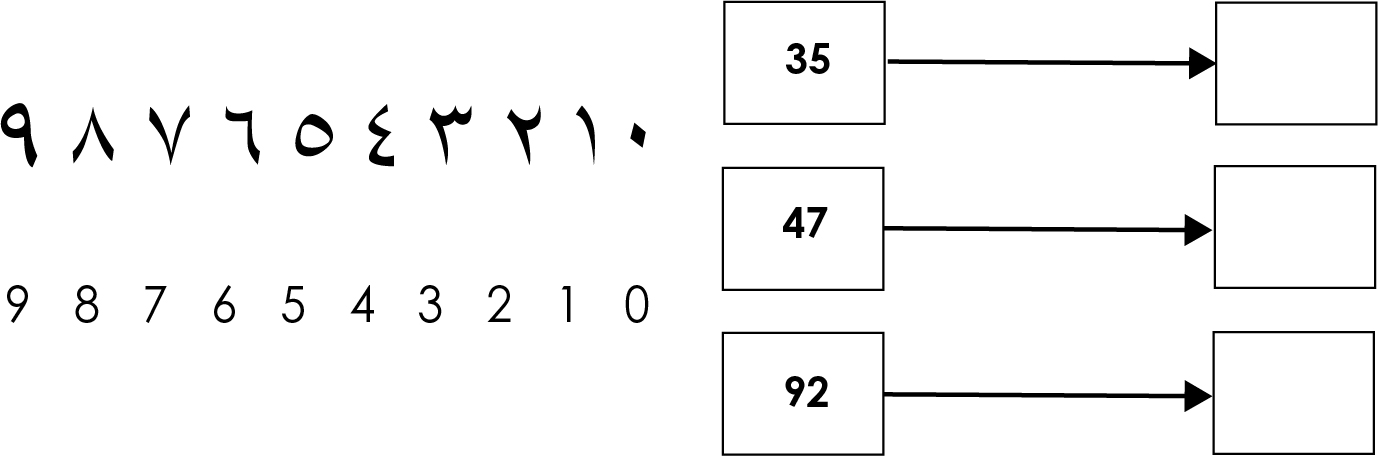 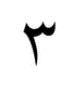 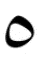 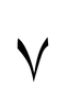 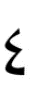 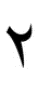 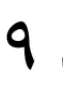 Lesson 4:
Analyse this extract from the Hawi by Al-Razi.
“When the dullness and the pain in the head and neck continue for three and four and five days or more, and watering of the eyes is abundant, insomnia is severe, and extreme exhaustion occurs, then the patient will progress to meningitis … If the dullness in the head is greater than the pain, and there is no insomnia, then the fever will abate, but the throbbing will be immense and he will progress into a stupor. So when you see these symptoms, then proceed with bloodletting. For I once saved one group [of patients] by it, while I intentionally neglected [to bleed] another group. By doing that, I wished to reach a conclusion. And so all of these [latter] contracted meningitis.”
Who?
Where?
What?
Why?
[Speaker Notes: Investigation: Pupils should analyse the written source from the Hawi using the questions ‘Who? Where? What? Why?’ to guide them. Answers are provided on the following slide. 
(Shortened extract of a translation by Selma Tibi from Al-Razi and Islamic Medicine in the 9th Century found at https://www.jameslindlibrary.org/articles/al-razi-and-islamic-medicine-in-the-9th-century/. The original text is held at the Bodleian Library, University of Oxford.)
Note: Oxford University Press is not responsible for content available on third-party websites. The content of these websites may have changed since publication.]
Lesson 4:
Analyse this extract from the Hawi by Al-Razi.
“When the dullness and the pain in the head and neck continue for three and four and five days or more, and watering of the eyes is abundant, insomnia is severe, and extreme exhaustion occurs, then the patient will progress to meningitis … If the dullness in the head is greater than the pain, and there is no insomnia, then the fever will abate, but the throbbing will be immense and he will progress into a stupor. So when you see these symptoms, then proceed with bloodletting. For I once saved one group [of patients] by it, while I intentionally neglected [to bleed] another group. By doing that, I wished to reach a conclusion. And so all of these [latter] contracted meningitis.”
Who?
Written by Al-Razi
Where?
A book called the Hawi, or the Comprehensive Book on Medicine
What?
This is a description of the progression of meningitis
Why?
His book enabled his medical practices to be shared across the world
[Speaker Notes: (Shortened extract of a translation by Selma Tibi from Al-Razi and Islamic Medicine in the 9th Century found at https://www.jameslindlibrary.org/articles/al-razi-and-islamic-medicine-in-the-9th-century/. The original text is held at the Bodleian Library, University of Oxford.)
Note: Oxford University Press is not responsible for content available on third-party websites. The content of these websites may have changed since publication.]
In groups you will read the information sheet and make notes that answer the key question:1) What did Al-Khwarizmi introduce in mathematics that we still use today?2) Why was Al-Battani's work important and what did he work out?3) Why was Al-Razi's work important and what did he work out?
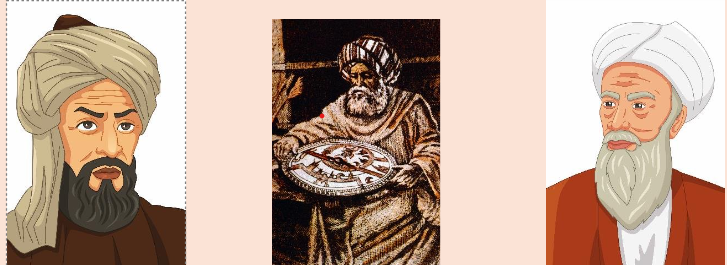 You will then rotate and add further information.
Lesson 4:
Complete this table, describing the ways in which these scholars advanced science, mathematics, and medicine.
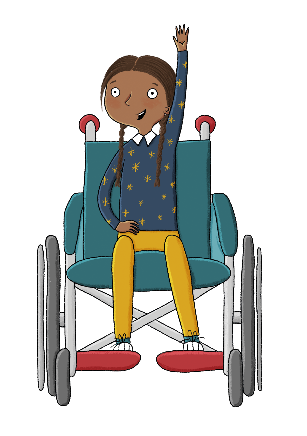 [Speaker Notes: Group task: Pupils will use what they have read in the workbook or on the slides to complete the table, describing the ways in which these scholars advanced science, mathematics, and medicine. You could do this either with pupils working in pairs making notes on the three scholars, or ask pupils to work in groups to research one of the scholars then present their findings back to the class. Pupils can then add notes to the scholars they didn’t research. Answers are provided on the following slide.]
Lesson 4:
Complete this table, describing the ways in which these scholars advanced science, mathematics, and medicine.
Lesson 4:
How does this compare with London in 900CE?
In the last lesson we saw how learning and knowledge in London in 900ce was very different to learning in Baghdad.
There was little interest in the ancient Greeks and Romans. There were very few books.
Mathematics was very poor as they were still using Roman numerals, which have no zero. 
The focus was almost entirely on studying the Bible and Christian teachings.
Hardly anyone challenged existing ideas or experimented to find answers to questions, as that was seen as unimportant compared with living a Christian life.
[Speaker Notes: Talk task: How does this compare with London in 900CE? This is on the teaching slides only and explains that people in London were not using Ancient Roman or Greek findings, and were still using Roman numerals. It is worth pointing out that London was very typical for the time—it was not particularly underdeveloped compared with many other parts of the world but Baghdad was extremely advanced compared with elsewhere.]
Lesson 4:
Who advanced science, mathematics, and medicine and why are they important?
There were huge advances in science, mathematics, and medicine led by many people in Baghdad.
Al-Khwarizmi is well known for his advancements in science and mathematics. 
Al-Battani was an astronomer who calculated the length of the year most accurately.
Al-Razi was described as the greatest physician (doctor) of the Islamic world.
advancement
algebra
astrolabe 
astrology 
astronomy
observatory
telescope
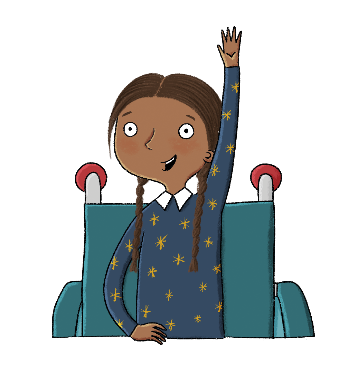 Exit Questions:1) Why was Baghdad known as the centre of learning? 2) Baghdad was much more advanced than the rest of the world, what does this mean?